Surviving and thriving in turbulent times
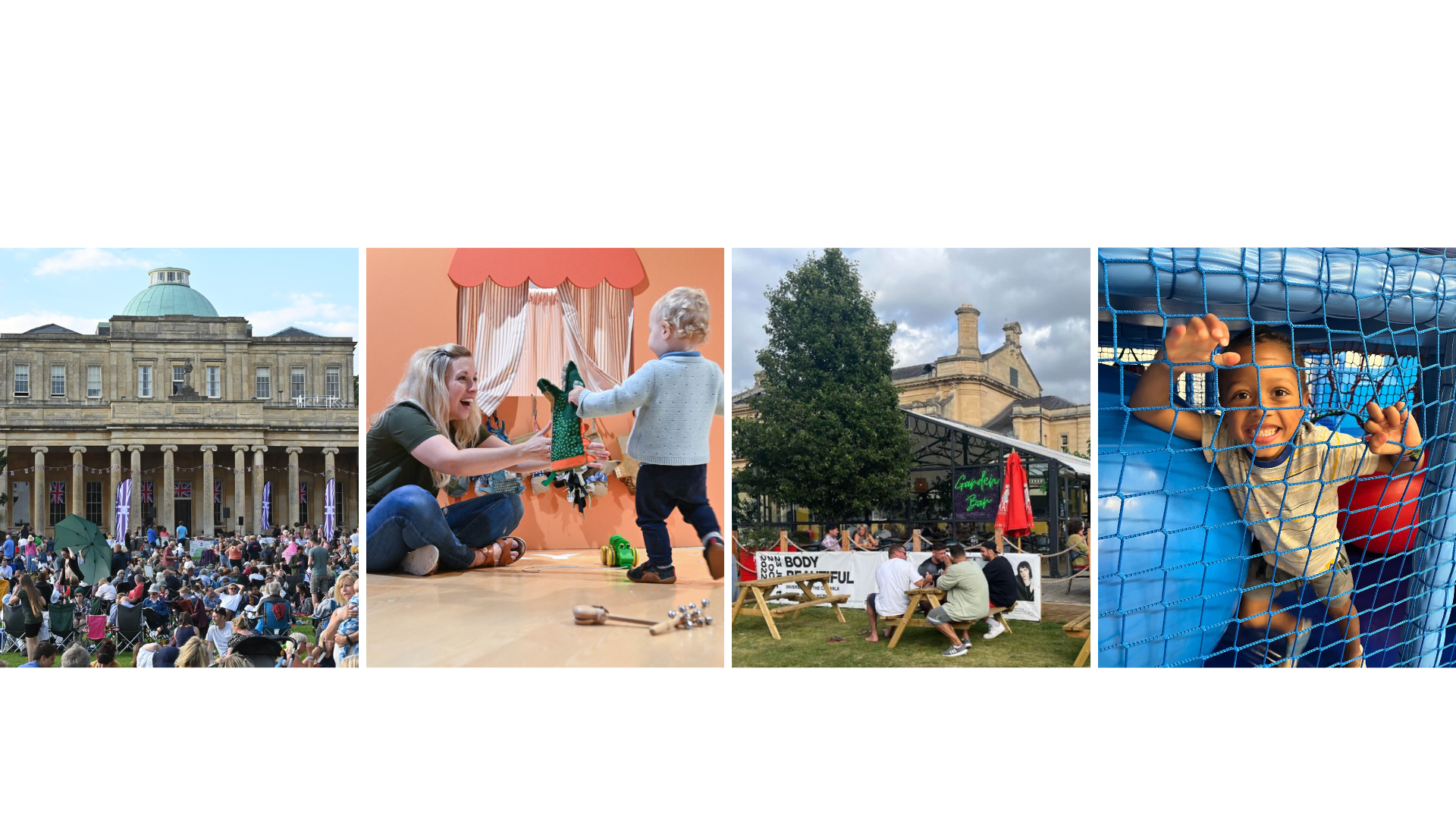 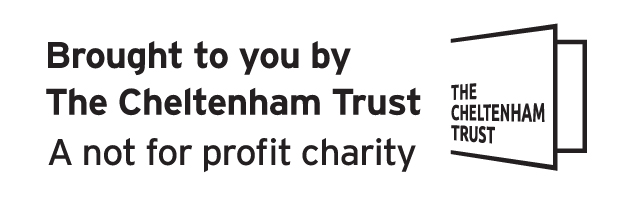 Responding in times of crisis
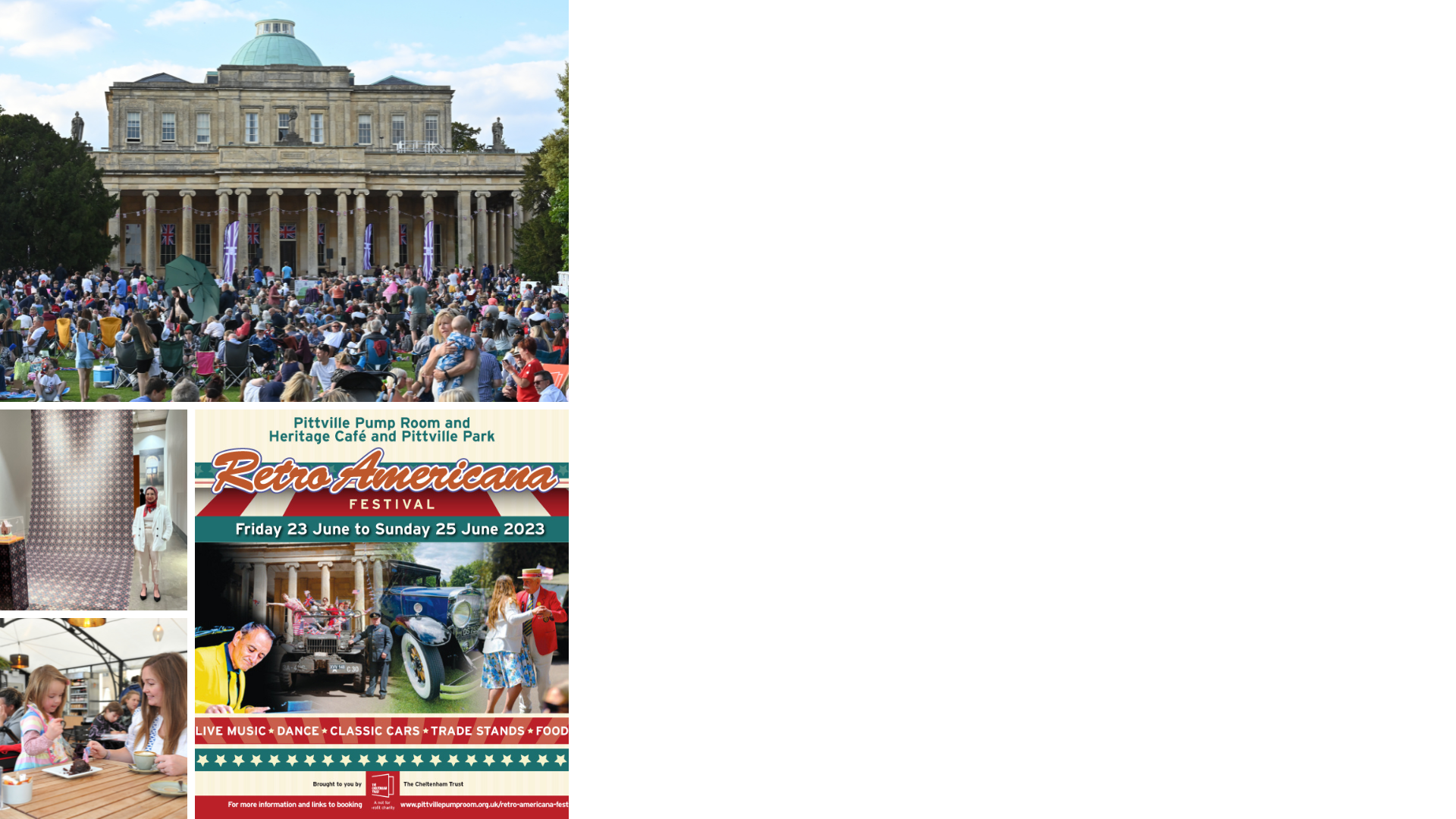 When crisis strikes, businesses make a choice
To withdraw and entrench and focus inwards
To ride it out; or,
To focus ahead and manage the challenge
Covid19 forced many to entrench and sadly they didn’t survive 
Many looked to survive - that takes energy, tenacity, and resilience and many burnt out
Some not only survived, but thrived – that takes drive, focus, tenacity, enthusiasm and PEOPLE
People that embrace challenge, recognise opportunity, leap out of the trenches, take risks and focus on the art of the possible
Our story…
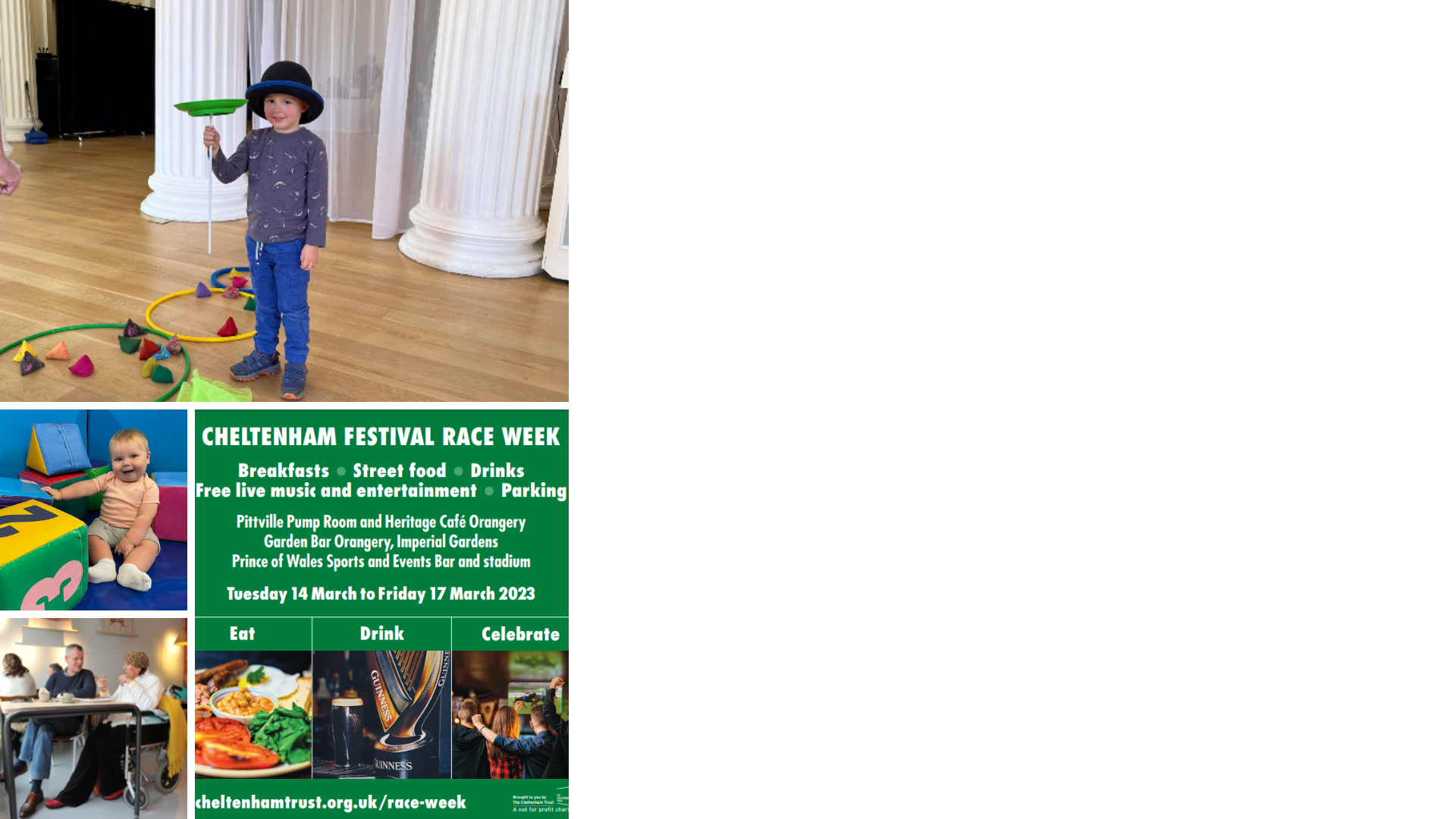 The Cheltenham Trust was forced to respond and adapt to avoid insolvency
It grasped every opportunity to survive
It moved from surviving to thriving 
Its business model is unrecognisable to the pre-covid model and it continues to be the model in current economic crisis
The model focuses on a careful blend of culture, community and commercial 
And, it works and it makes a difference… 
A major contributor to the local economy
A place for communities and everyone to embrace and enjoy heritage, art and culture
A place that puts people and communities first supporting wellbeing, learning, friendships and connections – a place to thrive
This year we will contribute…
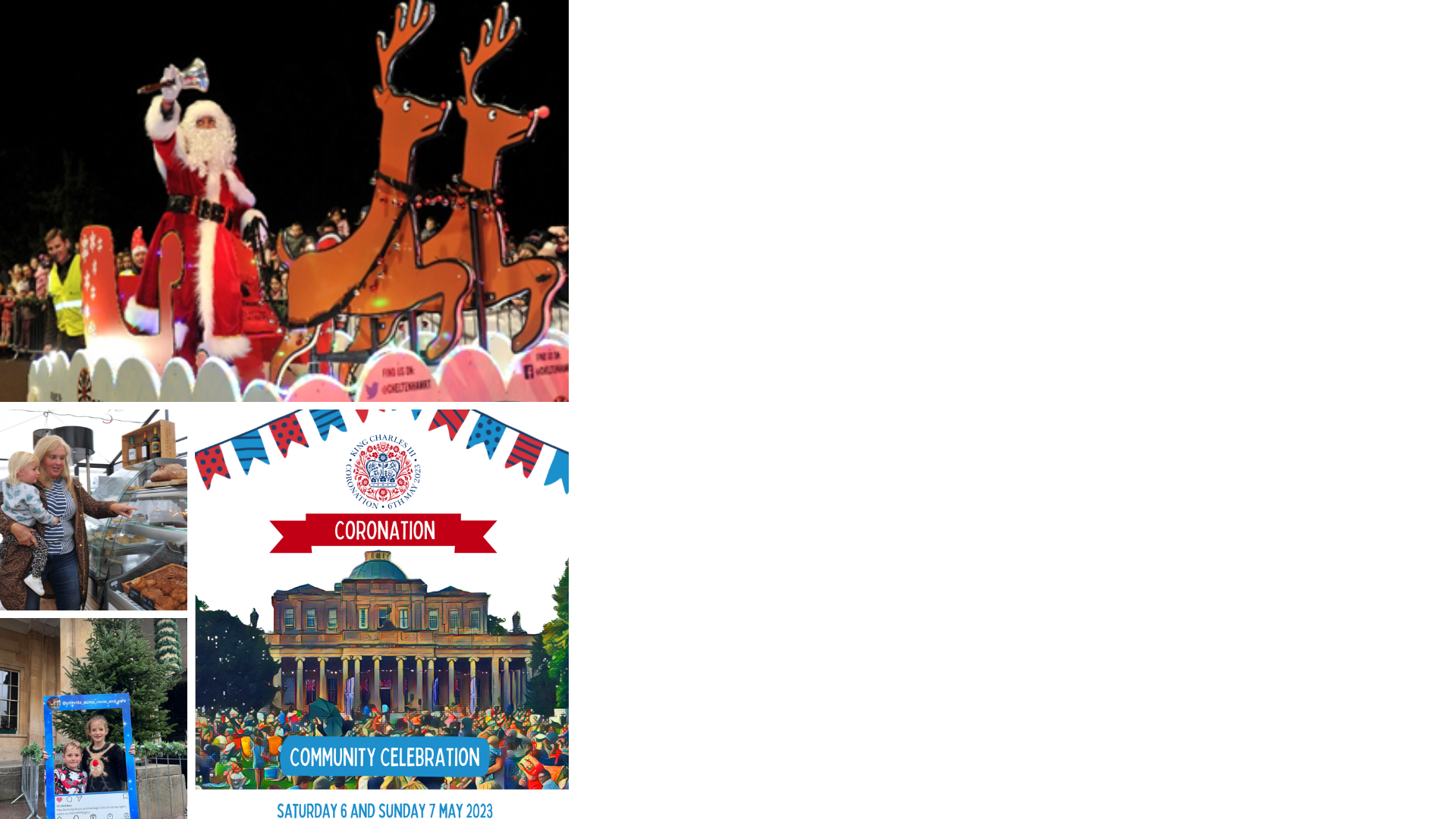 To Cheltenham Festival Race Week using heritage venues to enhance the visitor experience
To the Coronation with a 2-day Community Celebration free at Pittville Pump Room and park with screen, films, live music, choirs, concert and light up
To the visitor economy with a 2-day Retro American Festival with free live music, classic cars, entertainment, stalls and American food fair 
To the town’s footfall with a summer beach in Imperial Gardens with children's entertainment, live music and beach parties
To learning through children’s free school holiday activities, workshops and craft making
Three-day Christmas Festival at Pitville Pump Room, with festive lights switch on, Father Christmas, Christmas market, live entertainment, choirs.
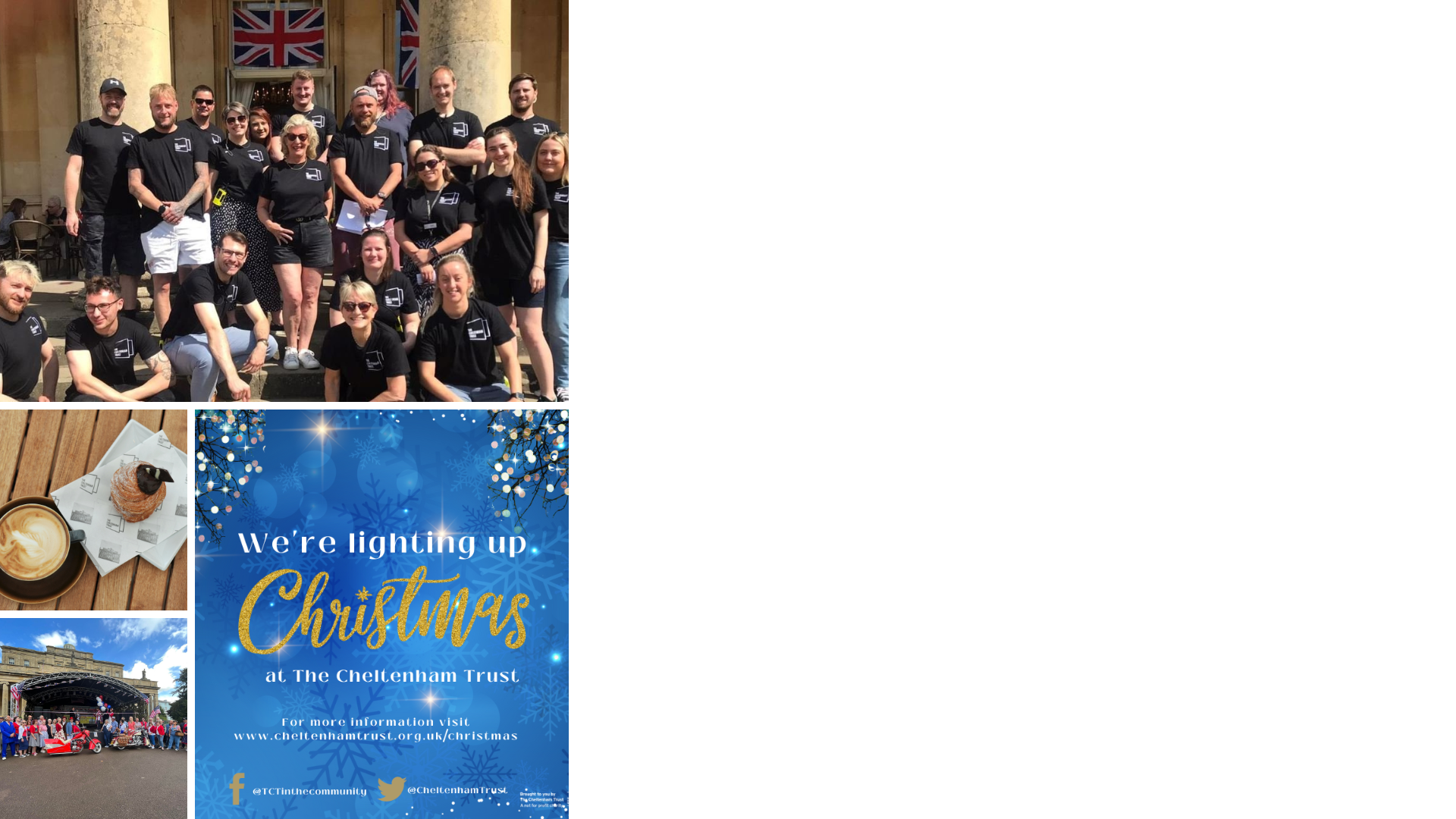 Why enter awards?
We don’t do what we do for an award!
But, time to reflect and review can be highly valuable
Prompts thoughts on what next?
Awards are recognition
Biggest endorsement is external recognition from peers and contemporaries 
Having validation is motivational and inspiring
Everyone loves success – it’s addictive
We welcome the new Circle 2 Success awards and we will be entering a number of categories
Encourage you all to enter and use this as an opportunity to review your success and focus on what next in your story and how you will continue to thrive…